Merhaba
Recep Ali USTA
Şişli Rehberlik ve Araştırma Merkezi
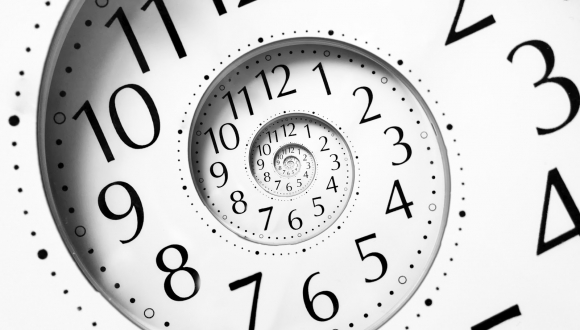 Çocuklar Neden Ders Çalışmaz
Dersler çok zor
Ders çalışırken bir şey anlamıyorum
Çok sıkıcı / uykum geliyor
Ödevim yok / Ödevlerimi okulda yaptım
Ders çalışmak çok uzun sürüyor
Neden ders çalışıyorum ki? / Çalışmasam da olur
                                     Sınavlara daha çok var
                                     Annem babam çok üstüme geliyor
                                     Arkadaşlarım da ders çalışmıyor
                                     Benim notlarım çok iyi
                                     Ben dersleri okulda öğreniyorum
                                     Ne yapacağımı bilmiyorum
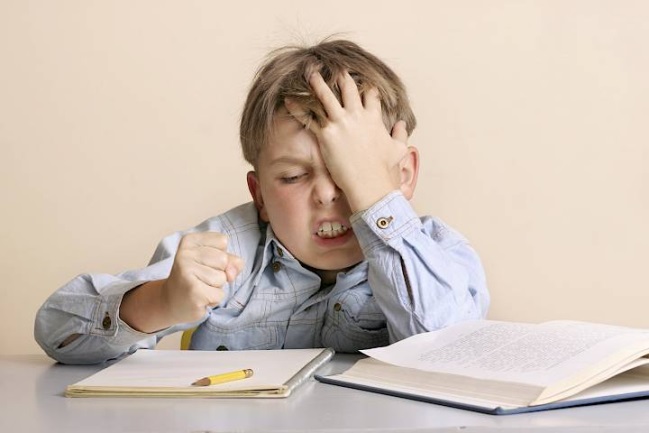 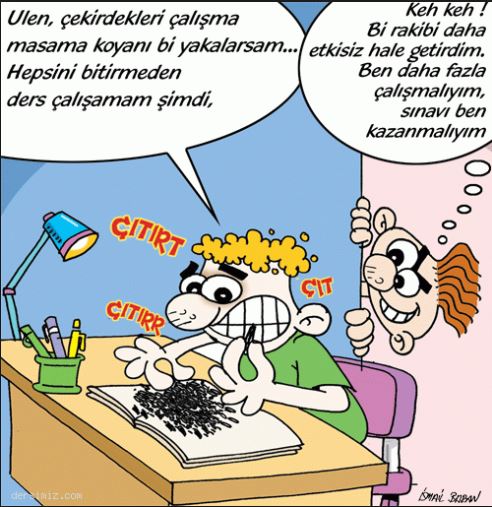 [Speaker Notes: Evin tamiratı / tadilatı yapılırken ustanın başında beklersiniz
Ustanın ücretini önceden ödemezsiniz]
Çocuklar Neden Ders Çalışmaz
Olumsuz rol modeller edinmiş olabilir
Kendi içinde yaşadığı korkuları, kaygıları, özgüven eksikliği olabilir
Sorumluluk bilinci gelişmemiş olabilir
Zihinsel olarak iyi yetiştirilmemiş olabilir
Akademik yeteneği düşük olabilir
Özel bir durumu olabilir (Öğrenme güçlüğü, dikkat dağınıklığı vb)
Hak ettiği saygıyı görmüyor olabilir
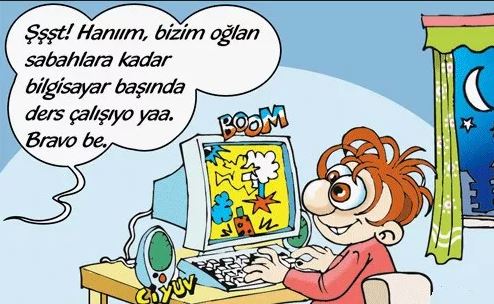 [Speaker Notes: Evin tamiratı / tadilatı yapılırken ustanın başında beklersiniz
Ustanın ücretini önceden ödemezsiniz]
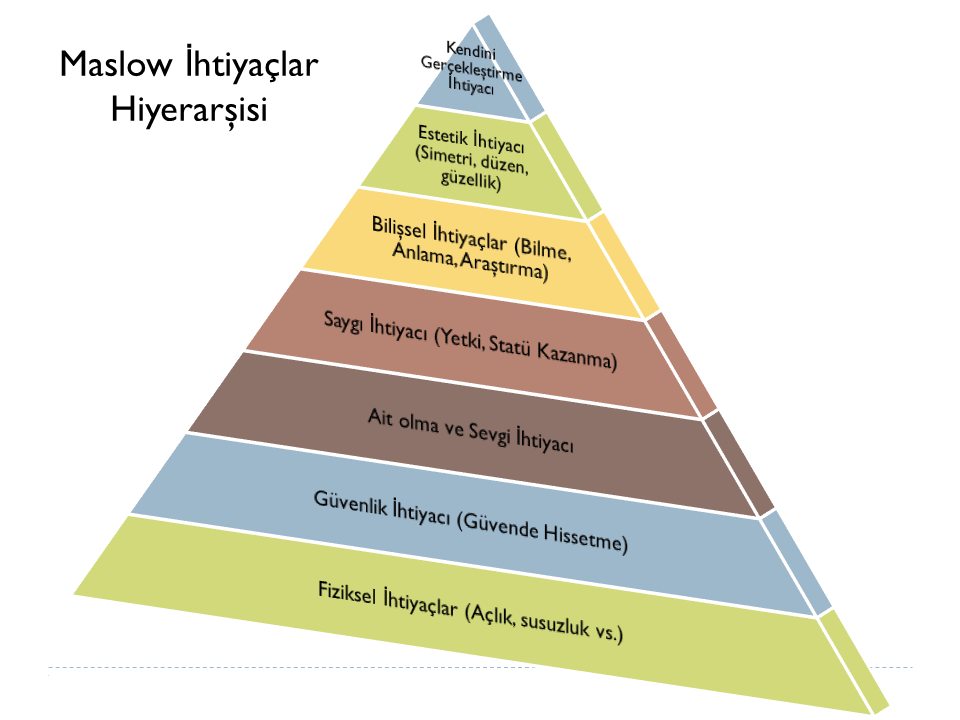 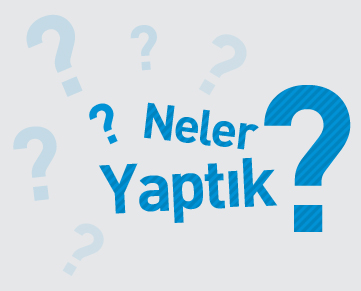 Hadi dersine? Ödevini yaptın mı? Bu gün ödevin yok mu? Ödevin yoksa kitap oku.. diye sürekli uyardık,
Karşımıza alıp konuştuk
Ders çalışsın diye bilgisayar aldık
Ders çalışması için ona özel oda yaptık
Özel masa, sandalye aldık
			
			   
			* Eve misafir kabul etmedik
			* Test kitabı, okuma kitabı, yardımcı kitaplar 			hepsini aldık
			* Saat dedi! aldık, telefon dedi! aldık, kursa  			gideceğim dedi! yazdırdık, eve özel hoca 			tuttuk…
	                        * Kısacası ne dediyse yaptık ama yine de ders 			çalışmıyor
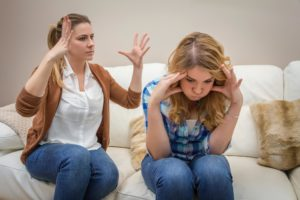 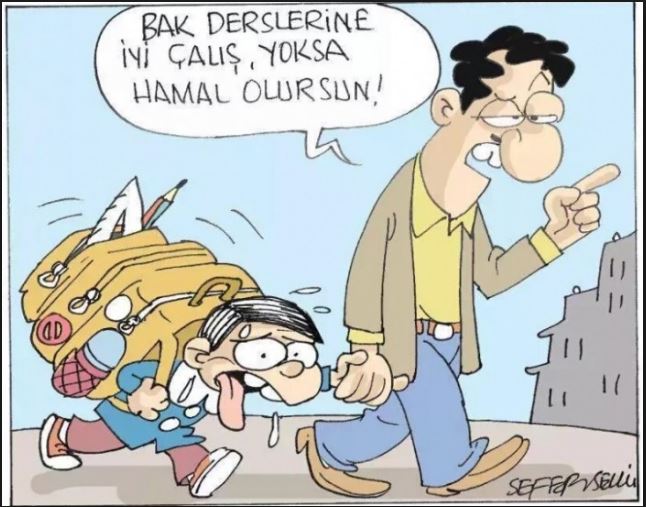 Ne Yapmalıyız?
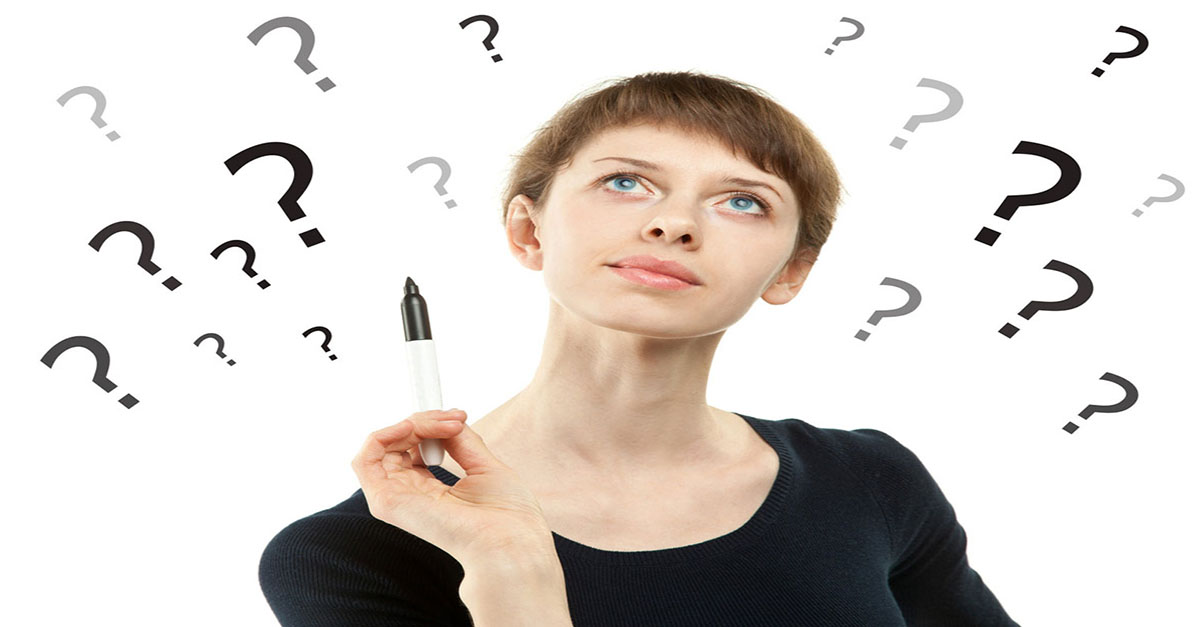 Kararlı Olmak
Çocuğunuzun eğitimi için çocuğunuzla konuşup aldığınız kararların her ne pahasına olursa olsun uygulanmasına çaba göstermek gerekir
Davranış değişikliği sürecinde çocuğunuz direnç gösterebilir
Kararlı olmak güvenirliği arttırır
‘Kırık Cam Teorisi’ ABD’li Psikolog Philip ZOMBARDO
Doğru şekilde ‘HAYIR’ diyebilmek
(Duygularımla mı mantığımla mı hareket ediyorum?)
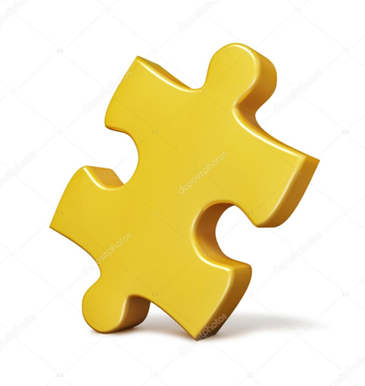 Tutarlı Olmak
Çocuk eğitiminde, düşüncelerin, söylenenlerin ve davranışların uyumlu olması gerekir.
Alınan kararlar çabuk değiştirilmemeli, verilen sözler tutulmalı, verilen cezalar uygulanmalı vb
Anne ve babaların çocuklarıyla ilgili tepkilerinde her zaman ‘duygusallık’ ön planda ise tutarlı davranışlar ortaya çıkmaz
Tutarsızlık var ise çocuklarda davranış değişikliği oluşturmak mümkün olmaz
Çocuk eğitiminde tutarlılık için anne, baba, amca, teyze, anane, babaanne, dede vb hep  birlikte hareket etmelidir
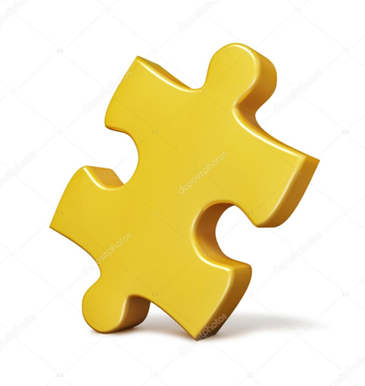 Rol Model Olmak
Hocam ben okumadım. Bari çocuğum okusun, benim gibi olmasın!!!
Bir çocuğun kitap okumasını istiyorsanız, kitap okumalısınız…
Bir çocuğun saygılı olmasını istiyorsanız, ona saygı göstermelisiniz…
Bir çocuğun hedefleri olmasını istiyorsanız, kendi hedeflerinizi belirlemelisiniz…
Sonuç;
Ben gençliğimde okumadım ve bunun eksikliğini yaşıyorum. Ancak şimdi okumalıyım… Okumalıyım ki çocuklarım bunun eksikliğini yaşamasın.
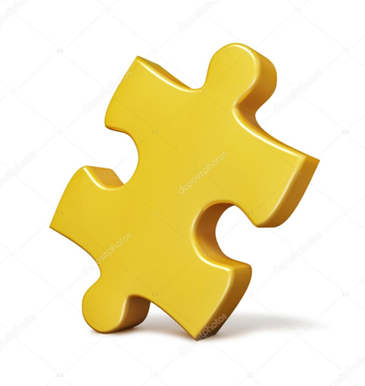 Sorumluluk Bilincini Geliştirmek
Çocuklarımıza yaş ve gelişim özelliklerine uygun,
Okul çantasını hazırlamak
Odasını toplamak,
Akademik çalışma yapmak
Kıyafetlerini seçmesine izin vermek
Alışverişe yardımcı olmak
Faturaları yatırmak
Çöpü dışarı çıkarmak
Yemek masasını hazırlamak ve toplamak
Misafir ağırlamak
Arkadaşlarıyla problemlerini çözmesi 
Yanlış bir davranışta özür dilemesi vb.
görevler verilerek sorumluluk bilinci oluşturulmalıdır.
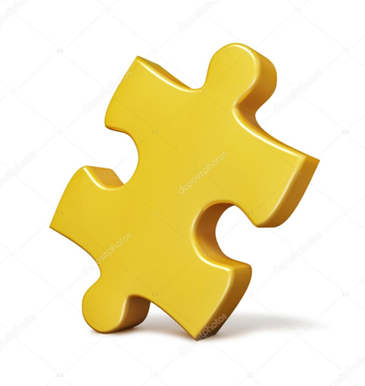 Doğru İletişim
Çocuklarımızla;
Karşılıklı saygı çerçevesinde,
Tutarlı,
Saydam, şeffaf, dürüst, içten, abartıdan uzak,
Empatik,
Ego geliştirici kelimelerin kullanıldığı,
Ben dili ile geri bildirim verilen
iletişim sürecini kullanmalıyız
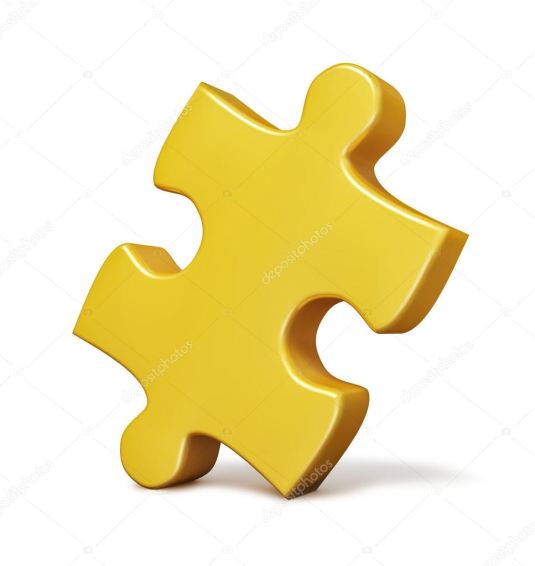 Hedef Belirleme
Çocuklarımız;
Kendi ilgi ve yeteneklerine uygun,
Somut,
Gerçekçi ve ulaşılabilir,
Motive edici
Kısa ve uzun vadeli,
hedefler belirlemelidir.
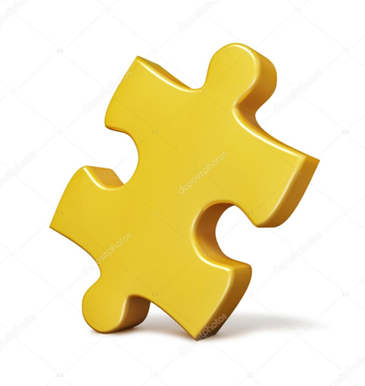 Çocuğun hedefi	     Anne-Babanın hedefi
Sınıfı geçmek		     Takdir almak
Sınavdan 60 almak	     Sınavdan 85 almak
20 dk ödev/ders		     90 dk ödev / ders 
Polis / aşçı olmak		     Mühendis olmak
Cep telefonu almak	     Test kitabı almak
Arkadaşlarla gezmek	     Hafta sonunu ailece 					     geçirmek
Plan Hazırlama
Çocuklarımız için akademik çalışma saati belli olmalıdır
Hafta içi okuldan geldikten sonra 30-45 dakika dinlenme vakti olmalıdır
Dinlenme vaktini takiben 45 dk yemek saati olmalıdır
Yemekten sonra günlük 45-60 dk akademik çalışma saati olmalıdır
Yemek sonrası teknoloji kullanımı, TV, sosyal faaliyetler için çocuğa fırsat verilmelidir
Hafta sonu ise günün ilk saatlerinde akademik
çalışma zamanı belirlemek daha etkili olacaktır
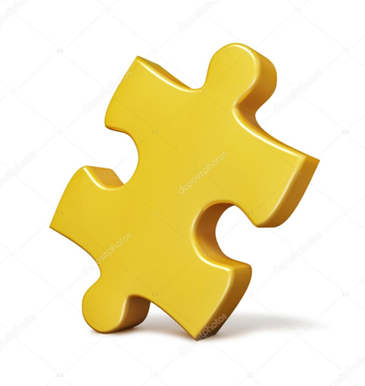 Ev Ortamı
Çocuklarımız için akademik çalışmaya uygun, sessiz, dikkat dağıtıcı olmayan, kontrol edilebilir bir ortam hazırlamak gerekir
Çocuğun kendi odası olabilir (kendi otokontrol mekanizmasını kurana kadar kapısı açık olmalı)
Ortak alanda ders çalışma köşesi olabilir (oturma odası, mutfak vb)
Kardeşiyle birlikte akademik çalışma yapabileceği bir oda olabilir
Akademik çalışma sırasında çay, kek, meyve ikramı olmaz
TV izleme, telefonla konuşma olmaz
Çalışma sırasında sohbetler kısa tutulur
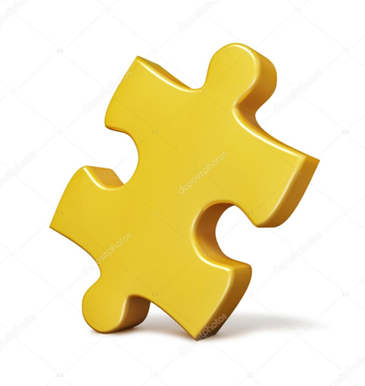 Ödül Ceza Sistemi
Çocuklarımızı akademik çalışmaya yöneltmek için kullanılan ödül ceza sisteminde aşağıdaki konulara dikkat etmek gerekir
Ödül akademik çalışmanın öncesinde değil sonunda verilmelidir
Ödül yöntemi uzun süre kullanılmamalıdır
Ödül sözü verilmişse muhakkak yerine getirilmelidir
Ödüllerde makul ölçüler olmalıdır
Ceza yöntemi yerine doğru davranışı göstermek ve birlikte uygulamak daha olumlu sonuçlar verecektir
Ceza yöntemi kullanılacaksa çok özel durumlarda kullanılmalıdır
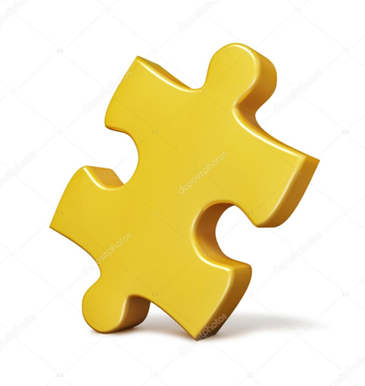 Teknoloji Kullanımını Sınırlamak
Teknoloji kullanım olgunluğuna sahip çocuklar yetiştirmemiz gerekir.
Kötü teknoloji kullanımı denetim eksikliğinden kaynaklanır
Çocuğa yaşına uygun teknolojik cihazlar alınmalıdır
Cep telefonu, bilgisayar ya da internet kullanımı evde kontrol edilmelidir
Teknoloji saati muhakkak akademik çalışmanın sonrası için planlanmalıdır
Teknoloji kullanımı düzenini oluşturmak için öncelikle bilgisayar ve internet bağlantısı ortak alanda olmalıdır
Cep telefonu için düşük internet kotalı paketleri tercih edin
Akademik çalışma sırasında cep telefonunu ayrı bir yerde muhafaza edin
TV saatlerini çalışma planı içinde belirtin
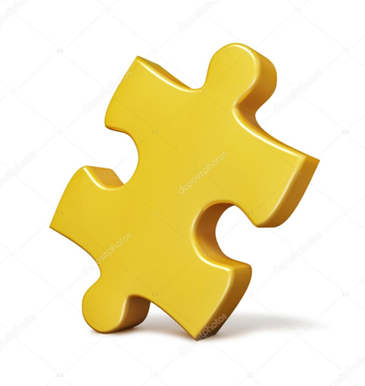 DİNLEDİĞİNİZ İÇİN TEŞEKKÜR EDERİM
Şişli Rehberlik ve Araştırma Merkezi